БЕРЕЖЛИВОЕ
ОБРАЗОВАНИЕ
ОПТИМИЗАЦИЯ ПРОЦЕССА ТЕСТИРОВАНИЯ  ТЕОРЕТИЧЕСКИХ ЗНАНИЙ УЧАЩИХСЯ ОБЪЕДИНЕНИЯ "СПОРТИВНАЯ БОРЬБА» (ДИСЦИПЛИНА ГРЕКО-РИМСКАЯ БРЬБА) МАУ ДО «ДЕТСКО-ЮНОШЕСКАЯ СПОРТИВНАЯ ШКОЛА № 5»
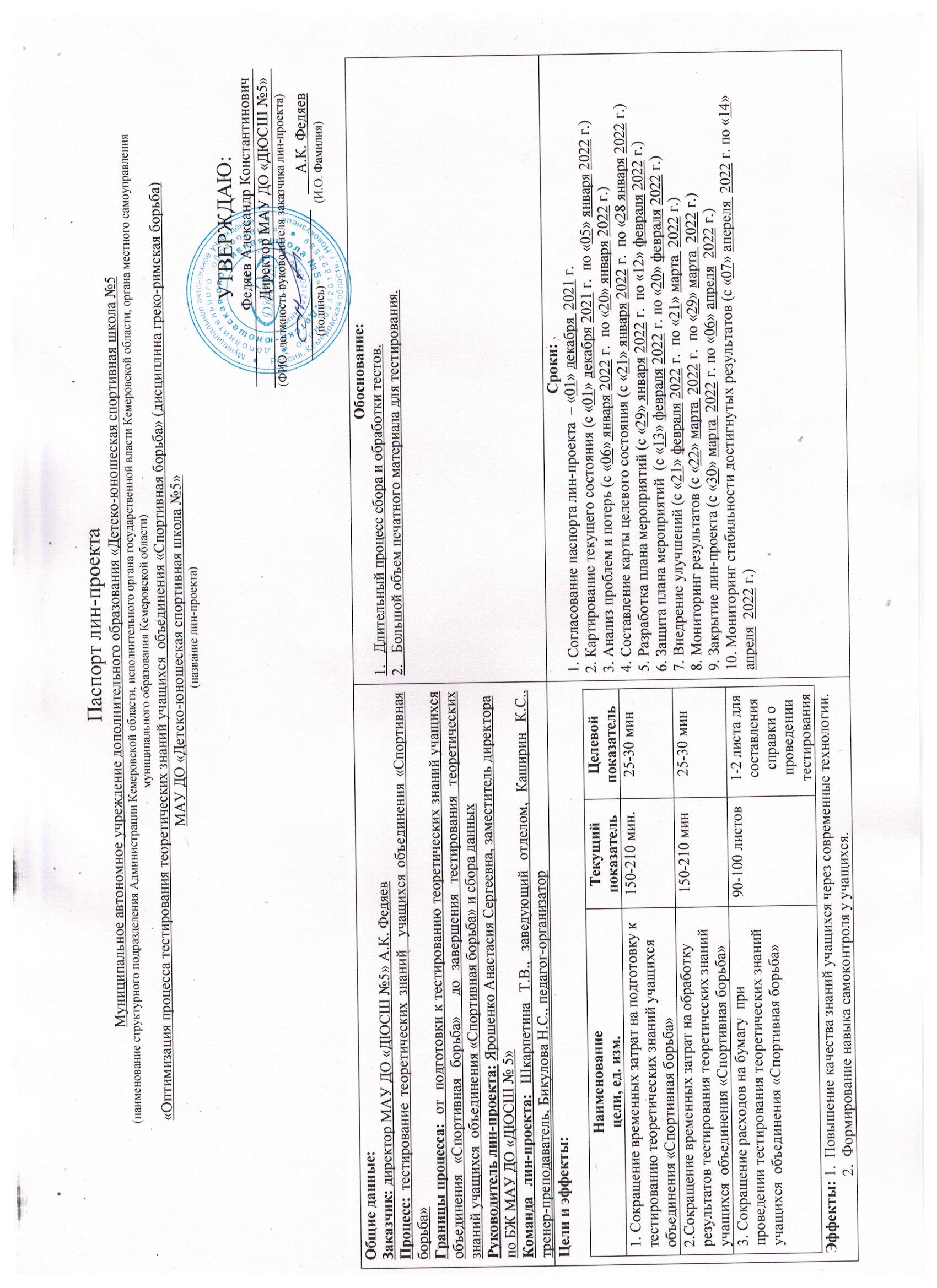 Команда проекта
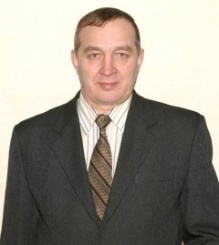 Федяев Александр Константинович , 
директор МАУ ДО «ДЮСШ №5»,
заказчик проекта
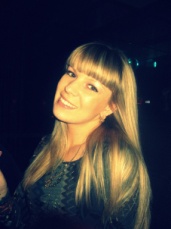 Ярошенко Анастасия Сергеевна, заместитель директора по БЖ, 
руководитель лин-проекта
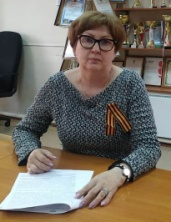 Шкарпетина Татьяна Викторовна, заведующий отделом
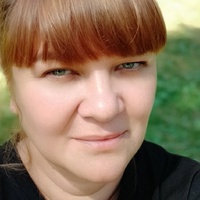 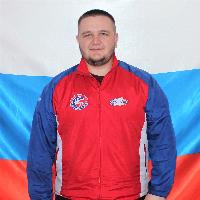 Бикулова Наталья Сергеевна, 
педагог-организатор
Каширин Константин Сергеевич, тренер-преподаватель
Карта текущего состояния процессас 01 января 2022 года по 05 декабря 2022 года
ШАГ 2
ШАГ 3
ШАГ 4
ШАГ 1
ВХОД
1
3
1
3
1
3
1
ШАГ 7
ШАГ 8
ШАГ 5
ШАГ 6
ВЫХОД
2
2
Условные обозначения:
1
ВПП (время протекания процесса)  – 
2,5  часов (150 мин) – 3,5 часов (210 мин.)
Расходование бумаги 90-100 листов
2
3
Анализ проблем с 06 января 2022 по 20 января 2022 года
Метод " 5 ПОЧЕМУ?"
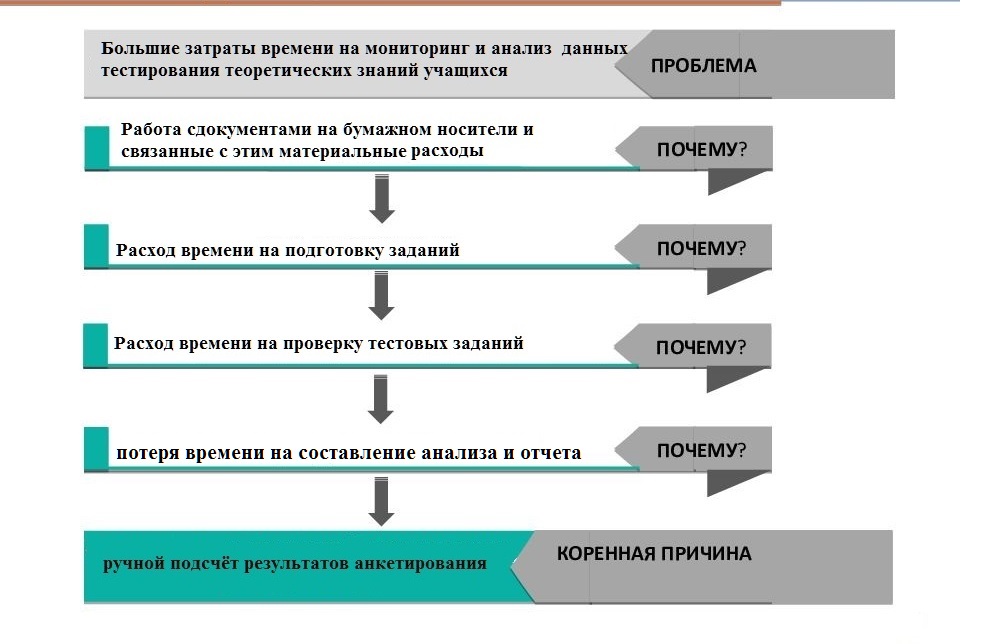 Диаграмма Исикава
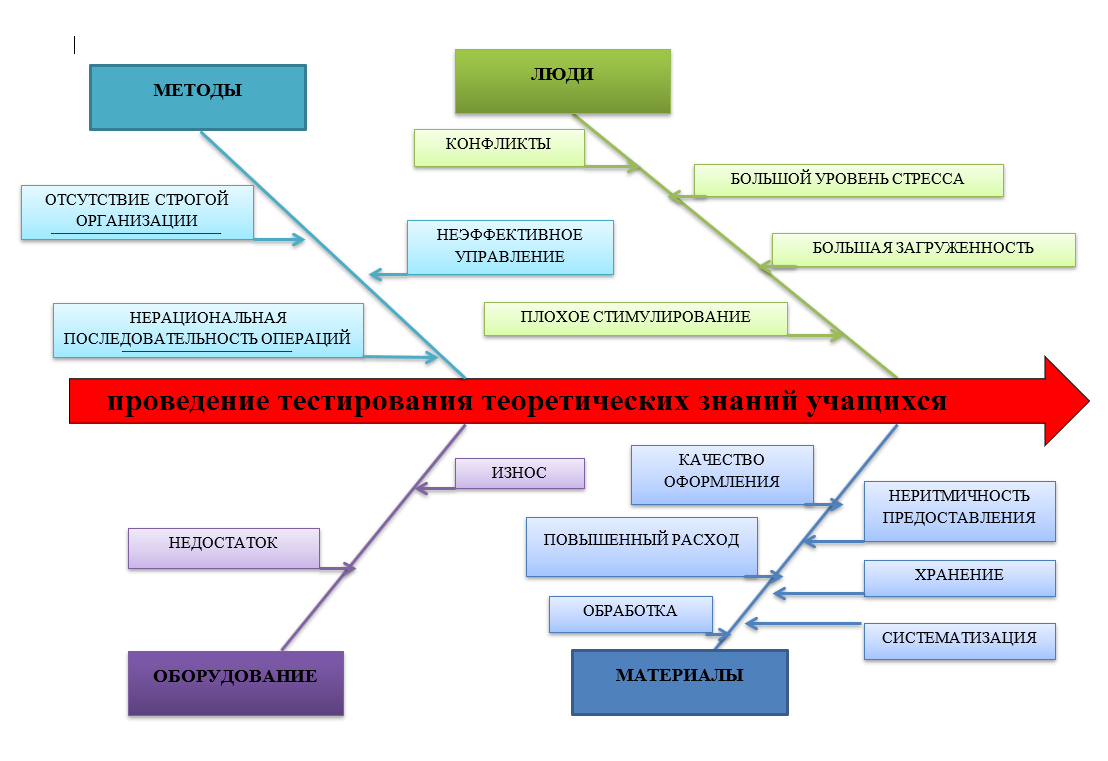 Пирамида проблем
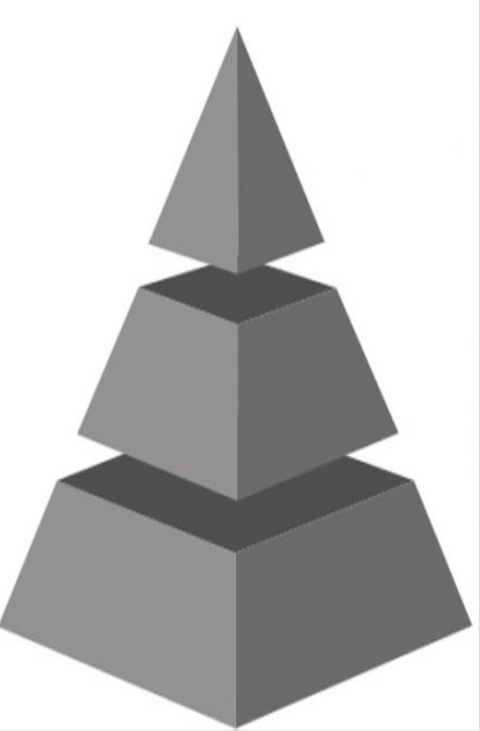 1
Длительный процесс подготовки к тестированию теоретических знаний
Федеральный уровень
2
Ручной подсчет результатов тестирования
Не выявлено
3
Региональный уровень
Большой объем расходования бумаги при проведении тестирования
Не выявлено
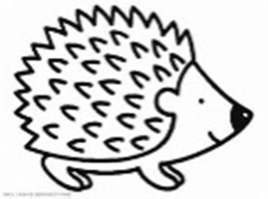 2
3
Уровень организации
1
Карта целевого состояния процесса
ШАГ 3
ШАГ 1
ШАГ 2
ШАГ  4
ВХОД
1
ШАГ 5
ВПП (время протекания процесса) – 25 мин - (30 мин.)
Экономия времени 2,08 - 3 часа
Расходование бумаги 1-2 листа , экономия 89-98 листов
ВЫХОД
ПРЕДЛОЖЕНИЯ ПО УЛУЧШЕНИЮ :
1. Выполнение тестовых заданий учащимися по теоретической подготовке в онлайн – сервисе Гугл таблицы;
2. Обучение  тренеров-преподавателей основам  работы в Гугл таблицах;
3. Оформить  чек-лист по созданию  теста теоретических знаний в Гугл таблице.
Условные обозначения:1
Отсутствие интернета у учащихся
План мероприятий по устранению проблем
Достигнутые результаты
Визуализация «Было» – «Стало»
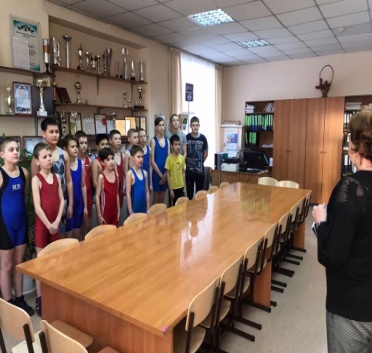 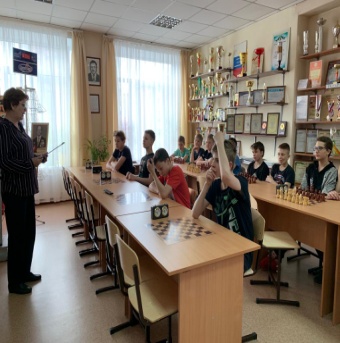 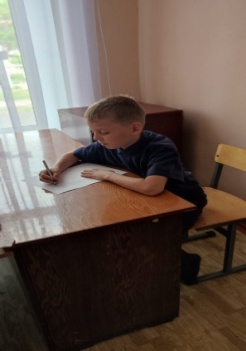 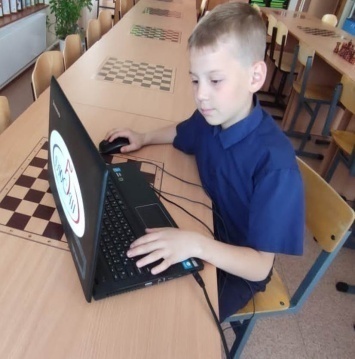 Тестовые задания по теоретической подготовкеучащихся объединения "Спортивная борьба"
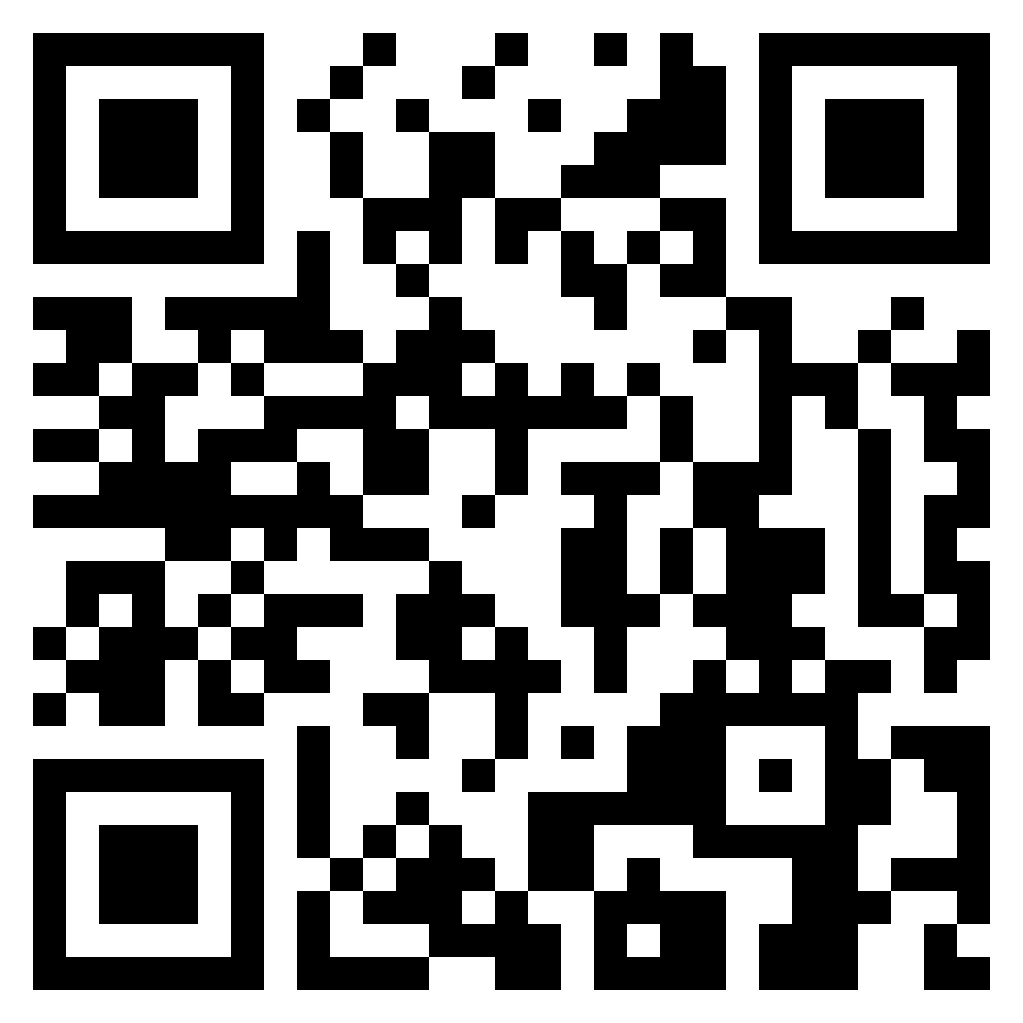 Анализ тестовых ответов по теоретической подготовке
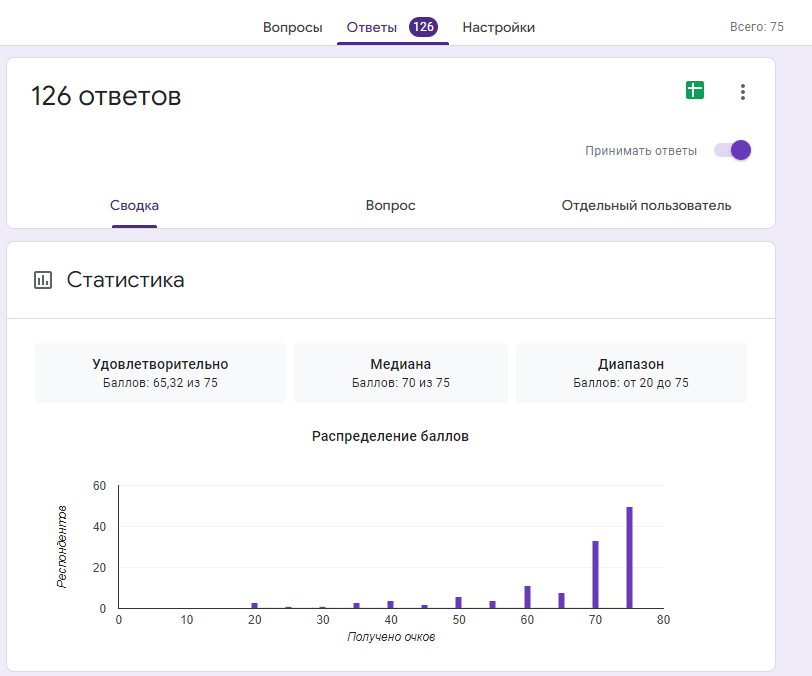 Мониторинг удовлетворенности  внедрения электронного тестирования по теоретической подготовке
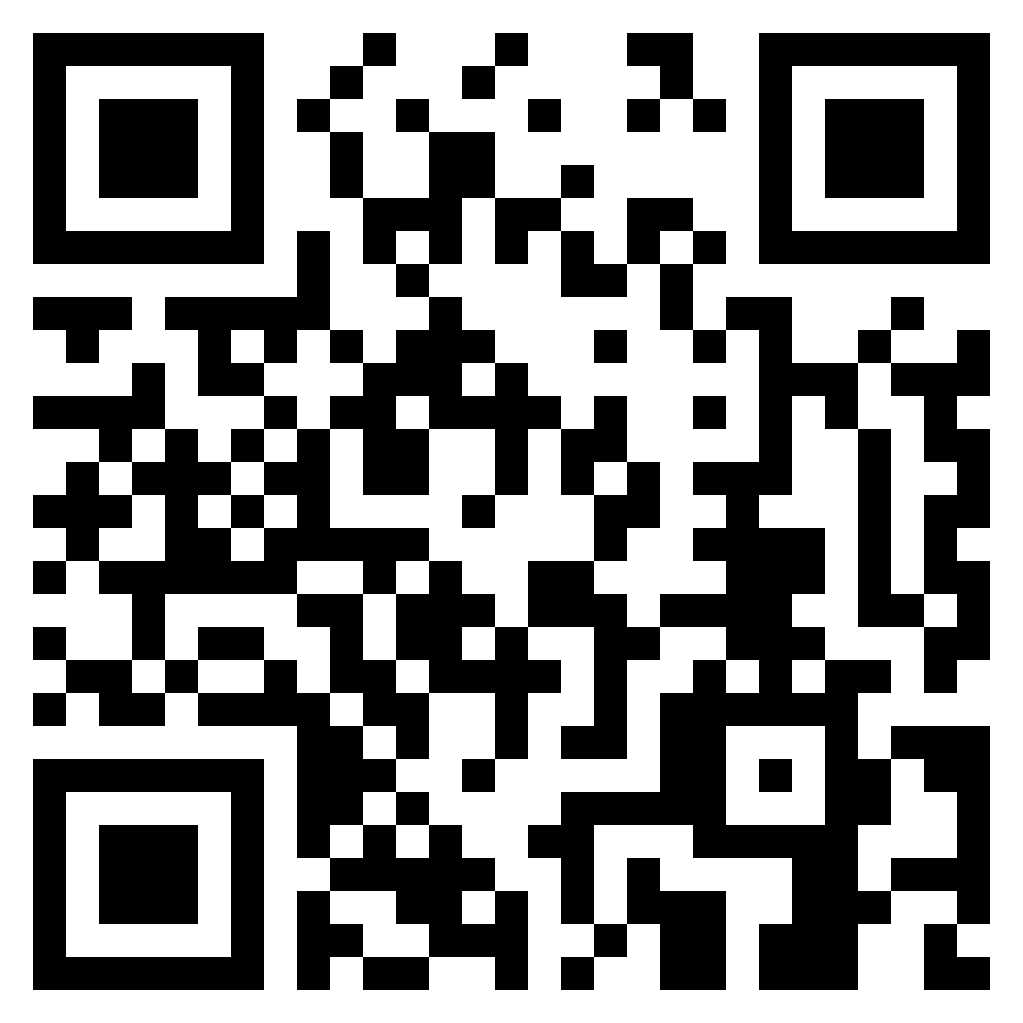 Результаты мониторинга удовлетворенности электронного тестирования по теоретической подготовке
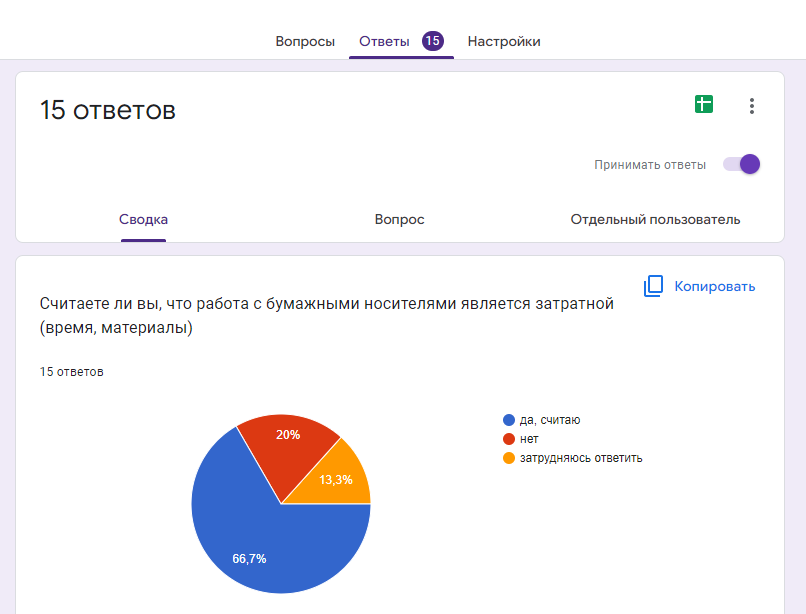 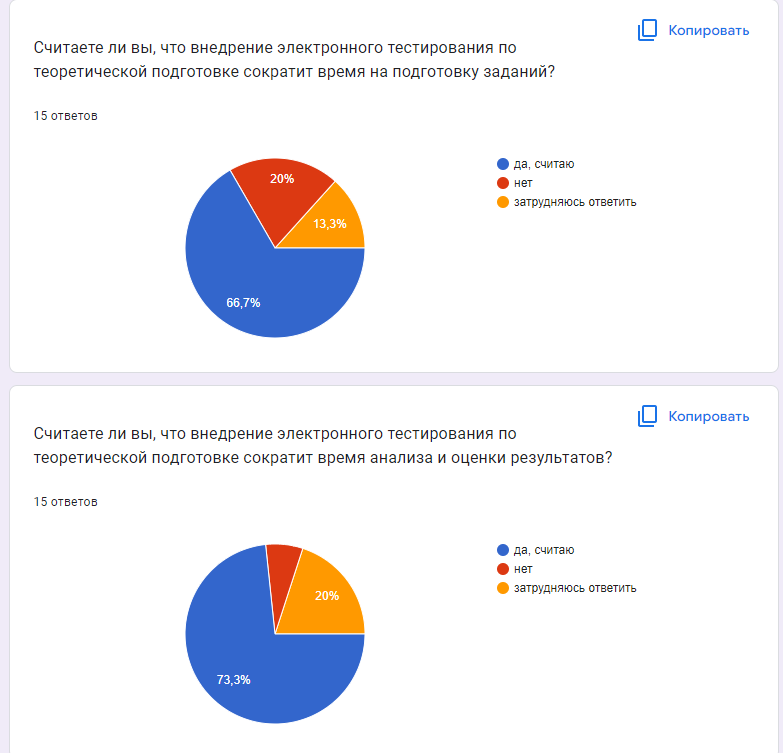 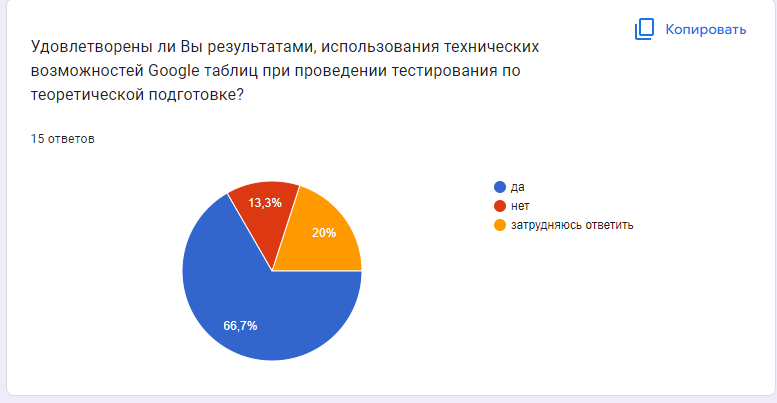 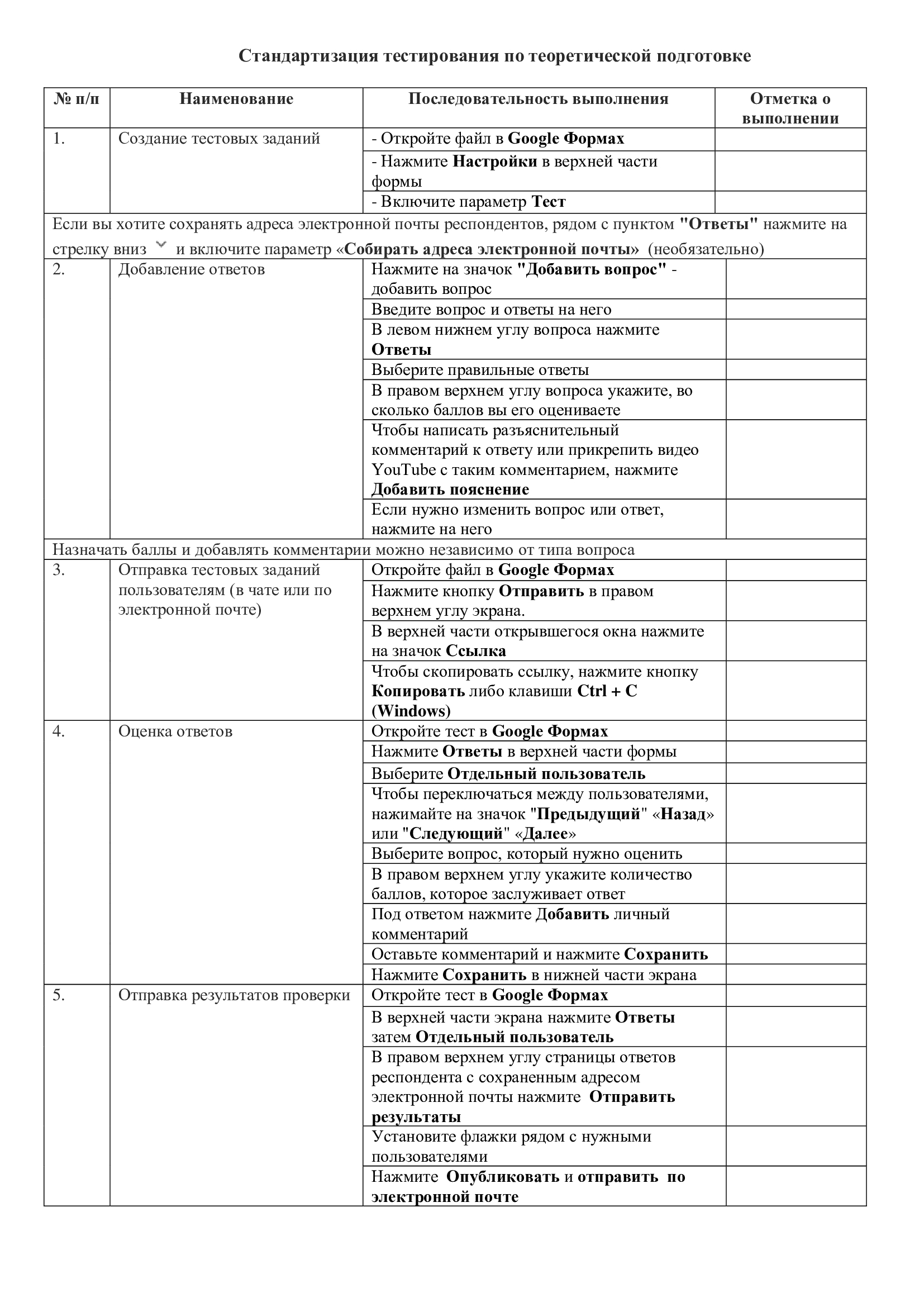